Richtlijn Preconceptie Dragerschapsonderzoek						voor hoogrisicogroepen
VKGN
[Speaker Notes: Deze dia’s zijn opgesteld in maart 2020 met de meest recente informatie over de richtlijn PDO voor hoogrisicogroepen

Over deze presentatie:
Deze presentatie is opgesteld om u te helpen aandacht te vragen voor de richtlijn PDO voor hoogrisicogroepen. Deze richtlijn is geschreven voor alle zorgverleners betrokken bij de zorg voor hoogrisico paren/patienten met kinderwens, onder wie: medisch specialisten, huisartsen, verloskundigen en counsellors en labspecialisten werkzaam binnen de klinische genetica. 
De richtlijn is beschikbaar op de richtlijnendatabase via de volgende link: https://richtlijnendatabase.nl/richtlijn/in-commentaar/preconceptie_dragerschapsonderzoek_pdo_voor_hoogrisicogroepen/algemene_inleiding_pdo.html 
In de richtlijnendatabase kunt u een uitdraai maken van alle aanbevelingen in de richtlijn. Wellicht wilt u een kopie van de aanbevelingen printen voor gebruik tijdens uw presentatie, of de richtlijn op de richtlijnendatabase bezoeken tijdens uw presentative (zie link). U kunt uw eigen logo aan de presentatie toevoegen. Voel u vrij om de presentatie aan te passen of uit te breiden. 

Aan de presentatie zijn opmerkingen voor presentatoren toegevoegd om te helpen bij het onder de aandacht brengen van de belangrijkste punten in de presentatie en om aanvullende informatie bij de slides te geven. Waar nodig is de gehele aanbeveling toegevoegd.  
Disclaimer 
Deze diapresentatie is een implementatie tool en dient gebruikt te worden naast de gepubliceerde richtlijn. Deze informatie vervangt niet de richtlijn zelf.]
Inhoud
Over de richtlijn
Achtergrond
Afbakening
Prioriteiten voor implementatie en nieuwe aanbevelingen
Discussie
Tools bij de richtlijn
Richtlijn PDO voor hoogrisicogroepen
Over de richtlijn
In samenwerking met
VKGN
VKGL
VVF
VSOP
KNOV
NHG
NVK
Met ondersteuning van Kennisinstituut van de Federatie van Medisch Specialisten
Doel van PDO
Preconceptie Dragerschapsonderzoek stelt paren met kinderwens in staat om autonome reproductieve beslissingen te nemen bij voorkeur voorafgaande aan een zwangerschap
Dragerparen (paren waarvan de man en vrouw beiden drager zijn van dezelfde ziekte) hebben een kans van 25% op een kind met die ziekte in elke zwangerschap
Indien dit bekend is vóór de zwangerschap kunnen zij autonome reproductieve keuzes nemen en desgewenst hierdoor de geboorte van een ziek kind voorkomen
Risico accepteren, afzien van kinderen, prenatale diagnostiek, pre-implantatie genetische diagnostiek, donorsemen of -oocyten of adoptie
Richtlijn PDO voor hoogrisicogroepen
Achtergrond:
Paren uit hoogrisicogroepen hebben een hogere kans (dan andere paren in Nederland) op kinderen met ernstige autosomaal recessieve aandoeningen. Tests om na te gaan of sprake is van een dragerpaar zijn nu beschikbaar en vallen onder de vergoede medische zorg

 Hoewel PDO mogelijk is en hier bij de paren uit hoogrisicogroepen en professionals draagvlak voor bestaat, wordt nog weinig verwezen of aan de mogelijkheid van een test gedacht
Richtlijn PDO voor hoogrisicogroepen
Definities:
Hoogrisicogroep: paren (en individuen) die op basis van etniciteit of geografische afkomst en/of consanguïniteit een hogere kans hebben om een drager of dragerpaar te zijn van één of meerdere (specifieke) autosomaal recessieve aandoeningen ten opzichte van het algemene populatierisico van de gehele bevolking om drager of dragerpaar te zijn van die aandoening(en). Zij hebben hierdoor een medische indicatie voor (verwijzing voor) PDO.

Preconceptie dragerschapsonderzoek (PDO): een dragerschapstest voor één of meer (specifieke) autosomaal recessieve aandoeningen, in combinatie met pre- en post-test counseling (erfelijkheidsadvisering), voorafgaand aan een zwangerschap.
Richtlijn PDO voor hoogrisicogroepen
Afbakening:
Over wie gaat deze richtlijn? 
Aanbod PDO voor hoogrisicogroepen 

Buiten bestek van de richtlijn:
Paren/individuen met uitsluitend positieve familieanamnese
PDO voor de algemene Nederlandse bevolking
Wie behoren tot hoogrisicogroepen
Paren afkomstig uit endemische malarialanden met een hogere kans op dragerschap van hemoglobinopathieën (Afrika (inclusief alle mensen met Afrikaanse afkomst), De Antillen, het Caribisch Gebied, Suriname, landen rondom de Middellandse Zee (onder andere Turkije en Marokko), Nabij- en Midden Oosten (onder andere Syrië, Irak, Iran, Afghanistan), Soedan, China, Hong Kong, India en Zuidoost-Azië). 
Paren afkomstig uit de Ashkenazi-Joodse gemeenschap. 
Paren uit genetisch geïsoleerde gemeenschappen (zoals Volendam) 
Consanguine paren.
Richtlijn PDO voor hoogrisicogroepen
Afbakening:
Voor wie is deze richtlijn bedoeld?
Zorgverleners de 1e, 2e en 3e lijn die betrokken zijn bij de medische zorg voor patiënten/paren in de reproductieve leeftijd en/of hun nageslacht, uit de hoogrisicogroepen. 

Klinisch moleculair genetici en hun collega’s werkzaam in de laboratoria voor genoomdiagnostiek van de afdelingen Genetica van de UMC’s die zich bezighouden met het inrichten en uitvoeren van (preconceptie) dragerschapstests voor hoogrisicogroepen
Aanbevelingen voor zorgverleners (1)
Ga bij paren die aangeven een kinderwens te hebben na of zij tot één of meer hoogrisicogroepen behoren met een hogere kans om dragerpaar te zijn.
Overweeg bij paren die behoren tot hoogrisicogroepen na te gaan of zij een kinderwens hebben. 
Informeer de paren waarvan één of beide partners behoort tot een hoogrisicogroep over de beschikbaarheid van preconceptie dragerschapsonderzoek (PDO) en verwijs hen indien gewenst. 
Informeer ouders van kinderen bij wie dragerschap van sikkelcelziekte wordt aangetoond middels de neonatale hielprikscreening over PDO. 
Informeer ouders over het (bij toeval) vaststellen van consanguïniteit als dit naar voren is gekomen bij genoombreed diagnostisch onderzoek bij een eerder kind (bv. WES) en biedt hen de mogelijkheid van PDO aan als zij kinderwens hebben.
Aanbevelingen voor zorgverleners (2)
Aanvrager van de dragerschapstest:
Bied paren (eventueel individuen) met kinderwens uit hoogrisicogroepen op basis van etnische en/of geografische afkomst de dragerschapstest aan die specifiek voor de desbetreffende groep beschikbaar is (zie het stroomschema in de richtlijn).

Bied consanguine paren bij voorkeur een brede dragerschapstest (WES gebaseerd) aan en bespreek vooraf met het paar over welk soort aandoeningen dragerschap gerapporteerd zal (kunnen) worden.
Aanbevelingen laboratoriumspecialisten (1)
Streef er bij het ontwikkelen van een dragerschapstest naar aandoeningen te includeren (en rapporteren) die voldoen aan de inclusiecriteria voor het opnemen van een aandoening in een preconceptie dragerschapstest. Hieronder worden aandoeningen verstaan die optreden op de (jonge) kinderleeftijd én:
    die gepaard gaan met een ernstige lichamelijke en/of verstandelijke beperking;
    en/of gepaard gaande met ernstige pijn;
    en/of (zeer) gepaard gaan frequente ziekenhuisbezoeken;
    en/of waarvoor geen genezende therapie beschikbaar is;
    en/of waarvoor in het algemeen een verkorte levensverwachting geldt.
Stroomschema
https://richtlijnendatabase.nl/gerelateerde_documenten/f/20383/Stroomschema%20Inclusiecriteria.pdf
Aanbevelingen laboratoriumspecialisten (2)
Afdelingen Klinische Genetica
Streef naar een uniforme DNA-dragerschapstest per hoogrisicogroep. Indien meerdere centra een test voor eenzelfde hoogrisicogroep aan willen bieden, stem dan de inhoud van de test onderling af in de landelijke werkgroep WPCS VKGL/VKGN.
Update de testpanels aan de hand van toegenomen ervaring met de test en kennis uit de literatuur.
Overweeg bij nevenbevindingen een multidisciplinaire commissie in te richten. In deze commissie is bij voorkeur expertise aanwezig op de terreinen van de klinisch genetische laboratoriumdiagnostiek, de klinische genetica, het voor de uitslag relevante specialisme, alsmede het gezondheidsrecht en de medische ethiek, mogelijk aangevuld met een patiëntvertegenwoordiger.
Paren afkomstig uit endemische malaria gebieden met verhoogde kans op hemoglobinopathieën:
Pas bij voorkeur sequentieel testen toe volgens het stappenplan voor diagnostiek naar dragerschap van hemoglobinopathie (zie module 2). Vaak wordt eerst de vrouw getest. Testen van de tweede partner (vaak de man) wordt pas ingezet als bij de vrouw dragerschap wordt aangetoond (of vermoed) op basis van Hb- typering en hematologische parameters. Er zullen individuele testuitslagen worden gerapporteerd van de geteste personen.
Paren van Ashkenazi-Joodse afkomst & paren uit genetisch geïsoleerde gemeenschappen:
Streef naar het parallel inzetten van de dragerschapstest bij beide partners en streef naar het genereren van een parenuitslag indien mogelijk.
Consanguine paren
Streef naar het inzetten van een brede dragerschapstest en het genereren van een parenuitslag indien mogelijk. Bij een WES gebaseerde analyse is alleen een parenuitslag technisch haalbaar.
Als slechts één van beide partners uit een hoogrisicogroep komt
Test eerst de partner die behoort tot hoogrisicogroep op basis van etniciteit en/of geografische afkomst. Alleen bij aangetoond dragerschap wordt PDO bij de andere partner ingezet. 
Zie van PDO af indien het evident is dat de partner niet tot de genoemde hoogrisicogroep behoort.
Sequentieel testen
Test bij sequentieel testen de tweede partner van een paar alleen op dragerschap als bij de eerste partner van dit paar dragerschap wordt aangetoond. 
Test, indien haalbaar, de tweede partner alleen op dragerschap van die aandoening (het gen) waarvan de eerste partner een drager is gebleken.
Verwijzersconsult: wat te bespreken
Bespreek waarom men tot een specifieke hoogrisicogroep behoort.
Attendeer op de mogelijkheid, de achtergrond en de voor- en nadelen van een PDO.
Bespreek de reproductieve opties voor dragerparen.
Bespreek de kosten bij de verwijzing naar de klinische genetica (eigen risico).
Verwijs zo mogelijk vóórdat sprake is van zwangerschap (preconceptioneel).
Indien (toch) sprake is van zwangerschap: regel een spoedverwijzing.
Ga (kort) na of er nog andere risico’s, bij het paar en in de familie(s) spelen die tot problemen in de zwangerschap of tot ziekte bij het nageslacht kunnen leiden conform de Preconceptie Indicatie Lijst (PIL). Verwijs zo nodig naar relevante hulpverlener.
[Speaker Notes: Hier staan de meest relevante punten van het verwijzersconsult genoemd]
Richtlijn PDO voor hoogrisicogroepen
Discussie:
Hoe moeten onze diagnostische en behandelprotocollen en werkwijze voor paren/patienten met kinderwens uit deze hoogrisicogroepen worden aangepast om ze te laten aansluiten bij deze richtlijn?
Welke acties zijn vanuit ons team nodig om zorg te dragen dat paren/patienten uit hoogrisicogroepen worden geinformeerd en desgewenst PDO ondergaan?
Wie binnen ons team heeft briefing of training/scholing nodig om te zorgen voor consistente implementatie? Welke scholing is nodig? Wie pakt dit op?
[Speaker Notes: Notitie voor presentator
Deze vragen zijn suggesties die zijn ontwikkeld om de discussie bij deze presentatie te op gang te brengen – vervang deze of pas deze punten aan naar gelang uw lokale situatie

Additionele vragen

Verdere informatie]
Richtlijn PDO voor hoogrisicogroepen
Tools bij de richtlijn:
https://richtlijnendatabase.nl/gerelateerde_documenten/f/20388/Flyer%20Wil%20je%20zwanger%20worden.pdf 

https://richtlijnendatabase.nl/gerelateerde_documenten/f/20388/Stroomschema%20Inclusiecriteria.pdf
[Speaker Notes: Notities voor presentator:
Bij de richtlijn zijn een aantal tools opgesteld:]
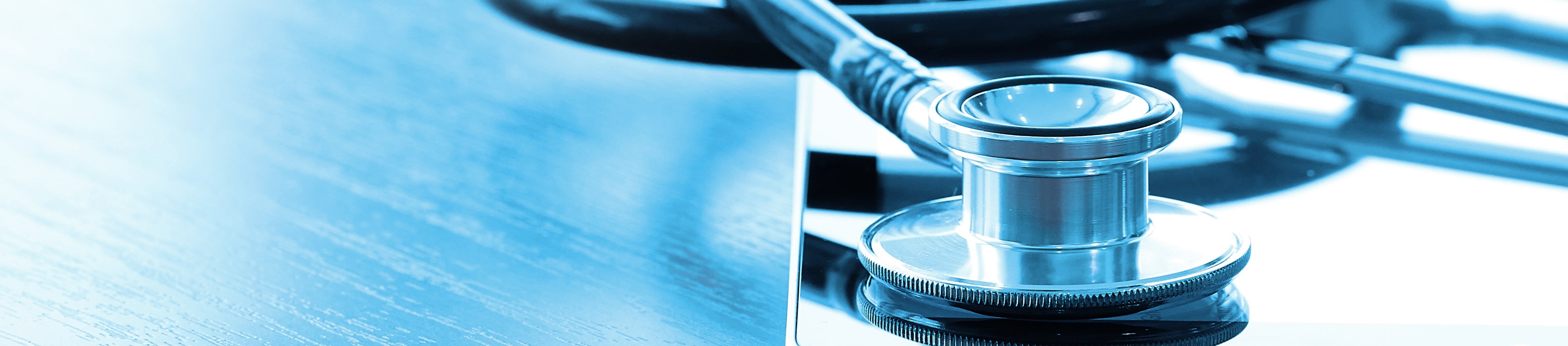 Website voor (para)medici over erfelijkheid in de spreekkamer
			www.artsengenetica.nl
U vindt hier 
 Criteria voor verwijzing naar de klinische genetica.
 Praktische informatie bij verwijzen of zelf aanvragen van genetische diagnostiek.
 Verdiepingsinformatie over (basis)genetica en beknopte informatie over erfelijke ziekten.
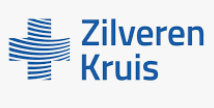 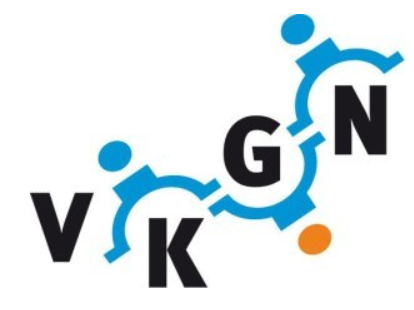 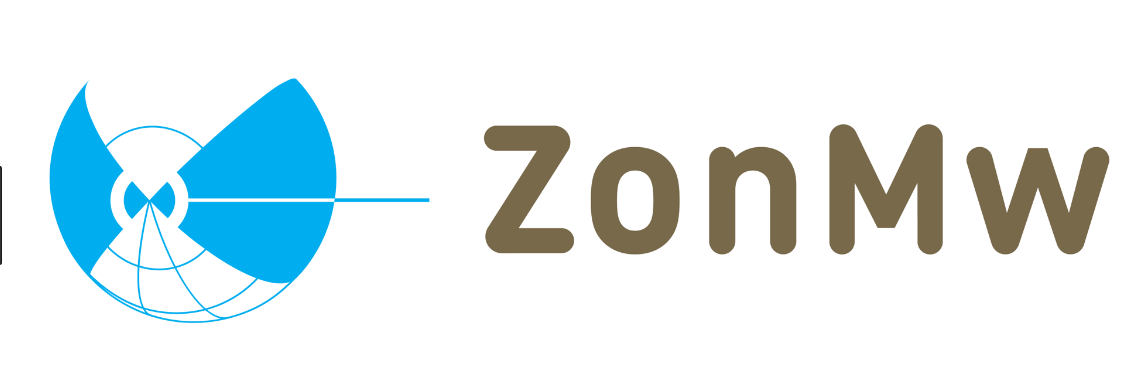 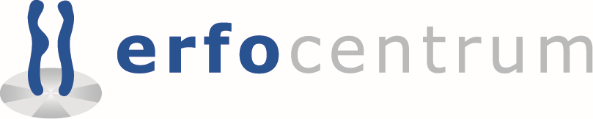 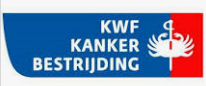 Richtlijn PDO voor hoogrisicogroepen
Feedback:
Indien u commentaar heeft bij de richtlijn kunt u in de richtlijnendatabase.nl bij de modules commentaar geven en lezen. 
Dit commentaar is alleen zichtbaar voor medisch specialisten met een account en wordt doorgegeven aan de verantwoordelijke wetenschappelijke verenigingen zodat er, indien nodig, snel gepaste actie kan worden ondernomen.